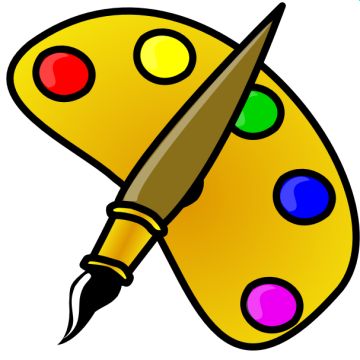 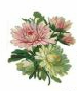 ĐỀ TÀI TỰ CHỌN
VẼ TRANH
MĨ THUẬT 4
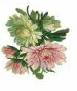 * Giới thiệu bài :
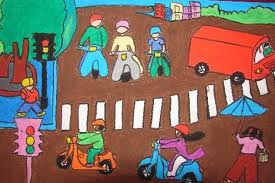 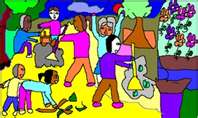 1
1
2
2
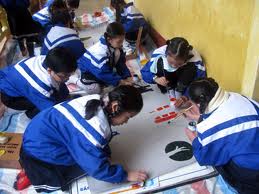 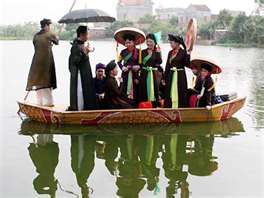 3
3
4
4
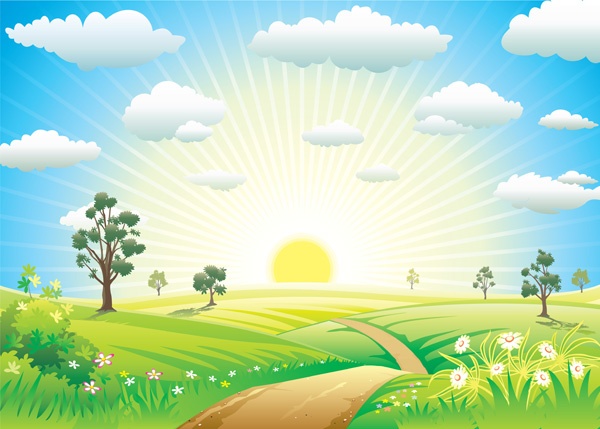 Mĩ thuật
BÀI 34 : VẼ TRANH
ĐỀ TÀI TỰ CHỌN
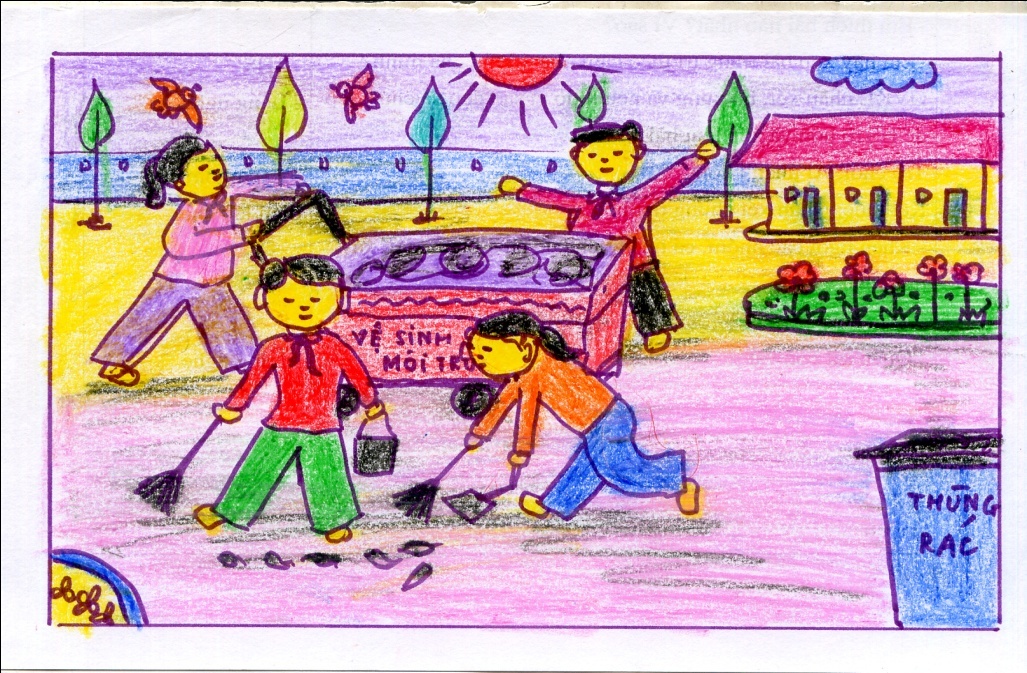 Thảo luận nhóm
Những đề tài thiếu nhi yêu thích vẽ tranh:

Tranh Phong cảnh
Tranh Con vật
Tranh Chân dung người thân
Tranh về đề tài Trường em
Tranh Tĩnh vật ( hoa, quả, cây cối, .. )
 V..v……
- Từ đầu năm học đến giờ, các em đã biết vẽ tranh theo những đề tài nào ?
- Em thích vẽ tranh về đề tài nào nhất ?
*Hoạt động 1 :Tìm chọn nội dung, đề tài :                       - Cho hs xem tranh về những đề tài khác nhau, đặt câu hỏi để các  em tìm hiểu : .......
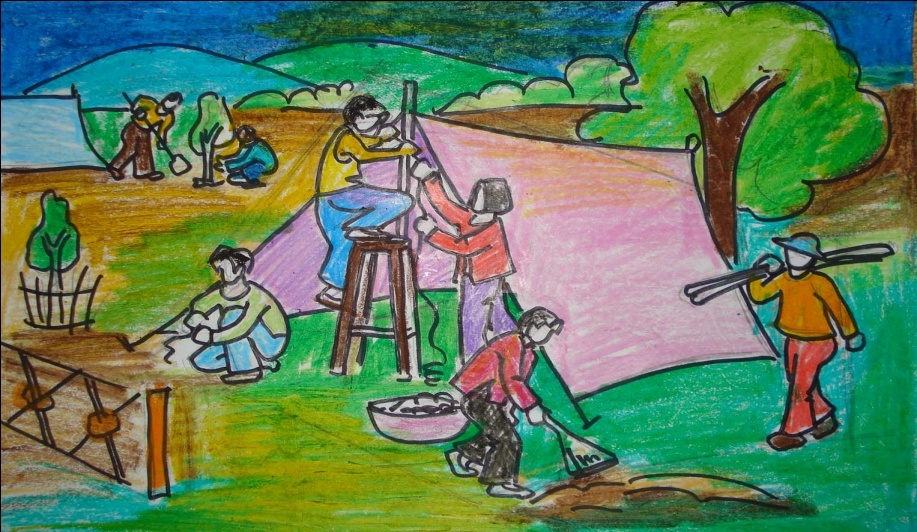 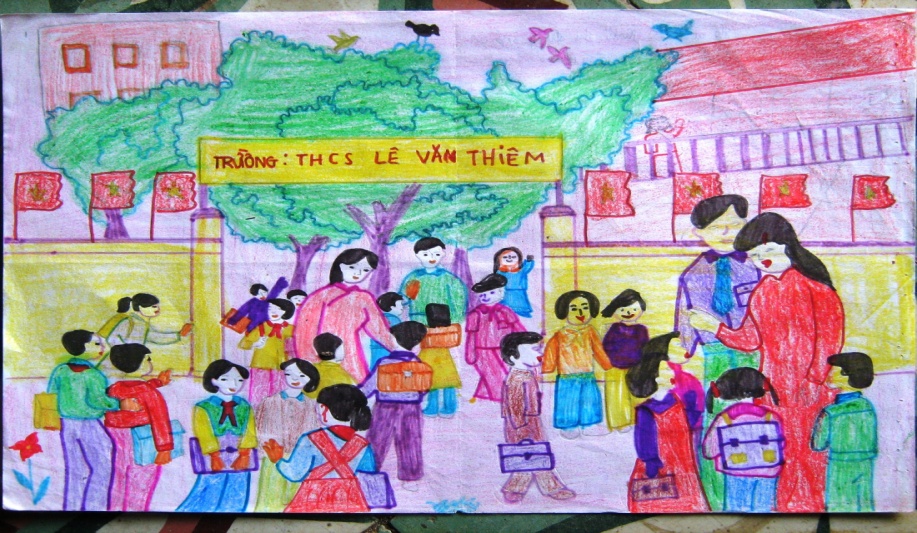 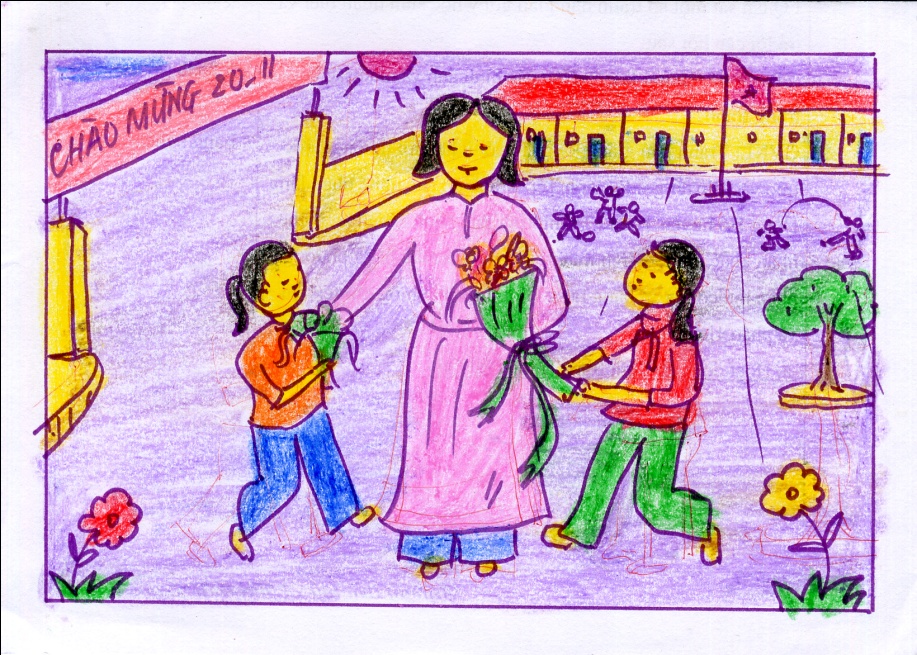 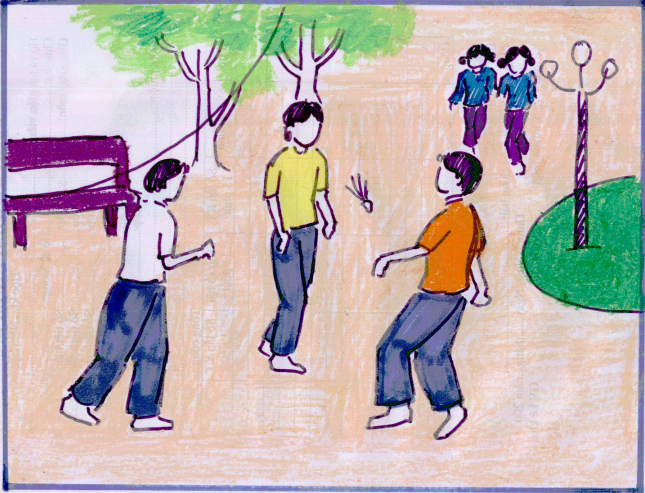 *Tranh đề tài Vui chơi ngày hè
*Tranh đề tài Nhà trường
* Đề tài Vệ sinh môi trường
* Đề tài Cảnh đẹp quê hương
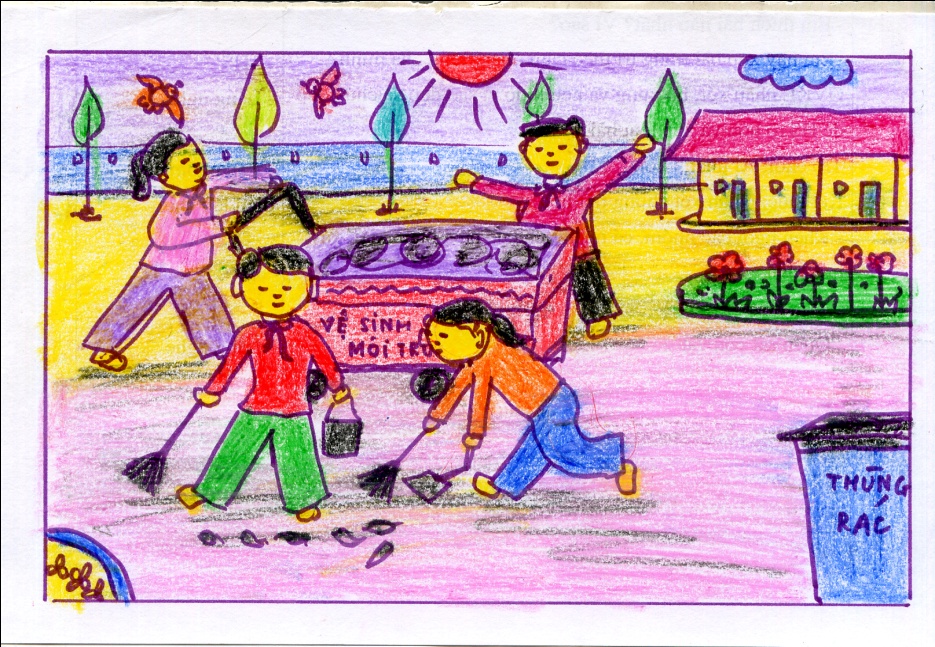 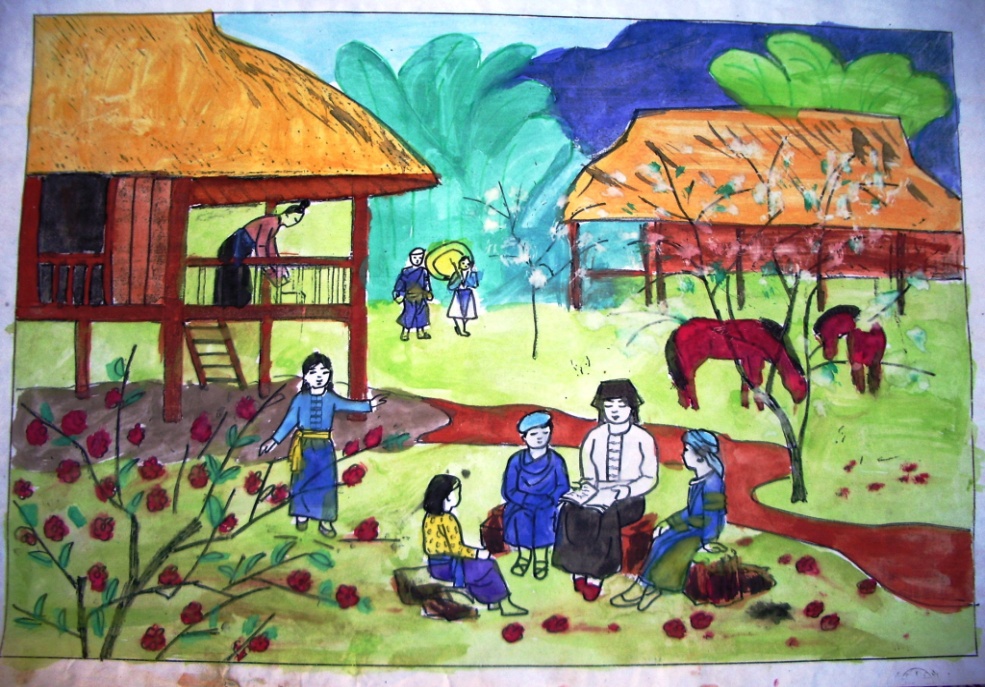 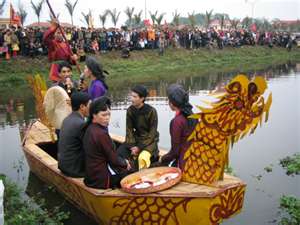 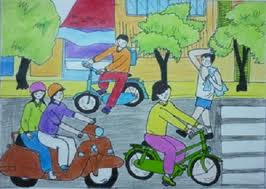 * Đề tài Lễ hội.
* Đề tài An toàn giao thông.
*Tranh đề tài Lễ hội
* Tranh đề tài Quân đội
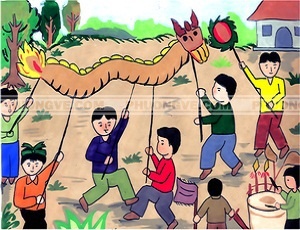 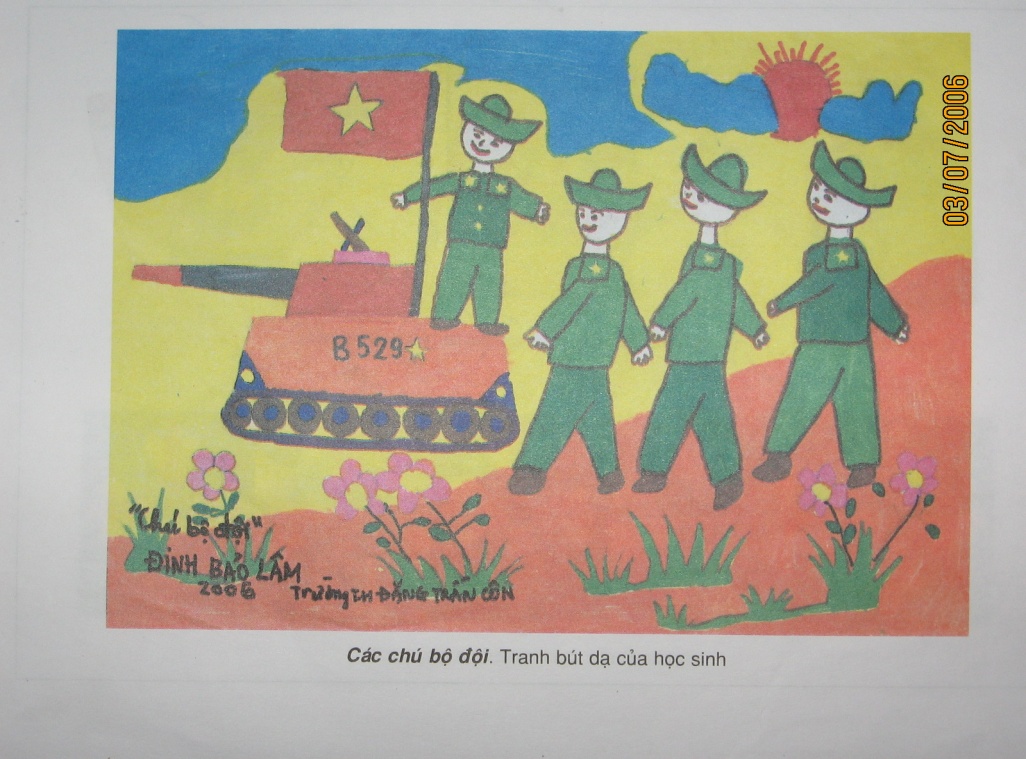 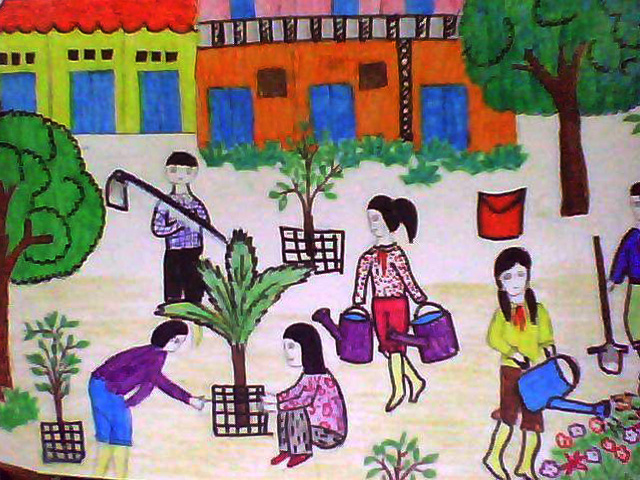 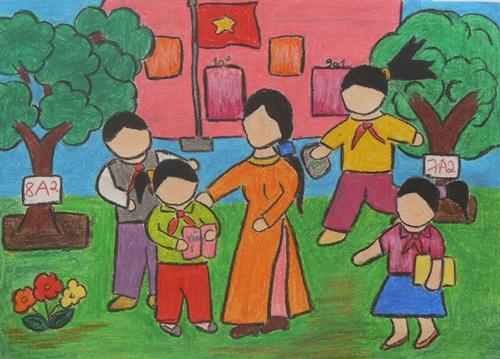 *Tranh đề tài lao động
*Tranh đề tài Học tập
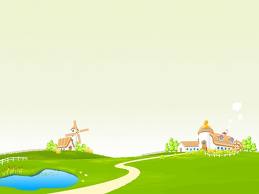 * Hoạt động 2: Cách vẽ tranh .
Bước 1 : Vẽ phác các mảng chính phụ.
 Bước 2 : Vẽ bằng nét thẳng hình ảnh chính, phụ.
 Bước 3 : Sửa hình vẽ chi tiết.
 Bước 4 : Vẽ màu theo ý thích.
* Bước 1: Vẽ phác các mảng chớnh, phụ .
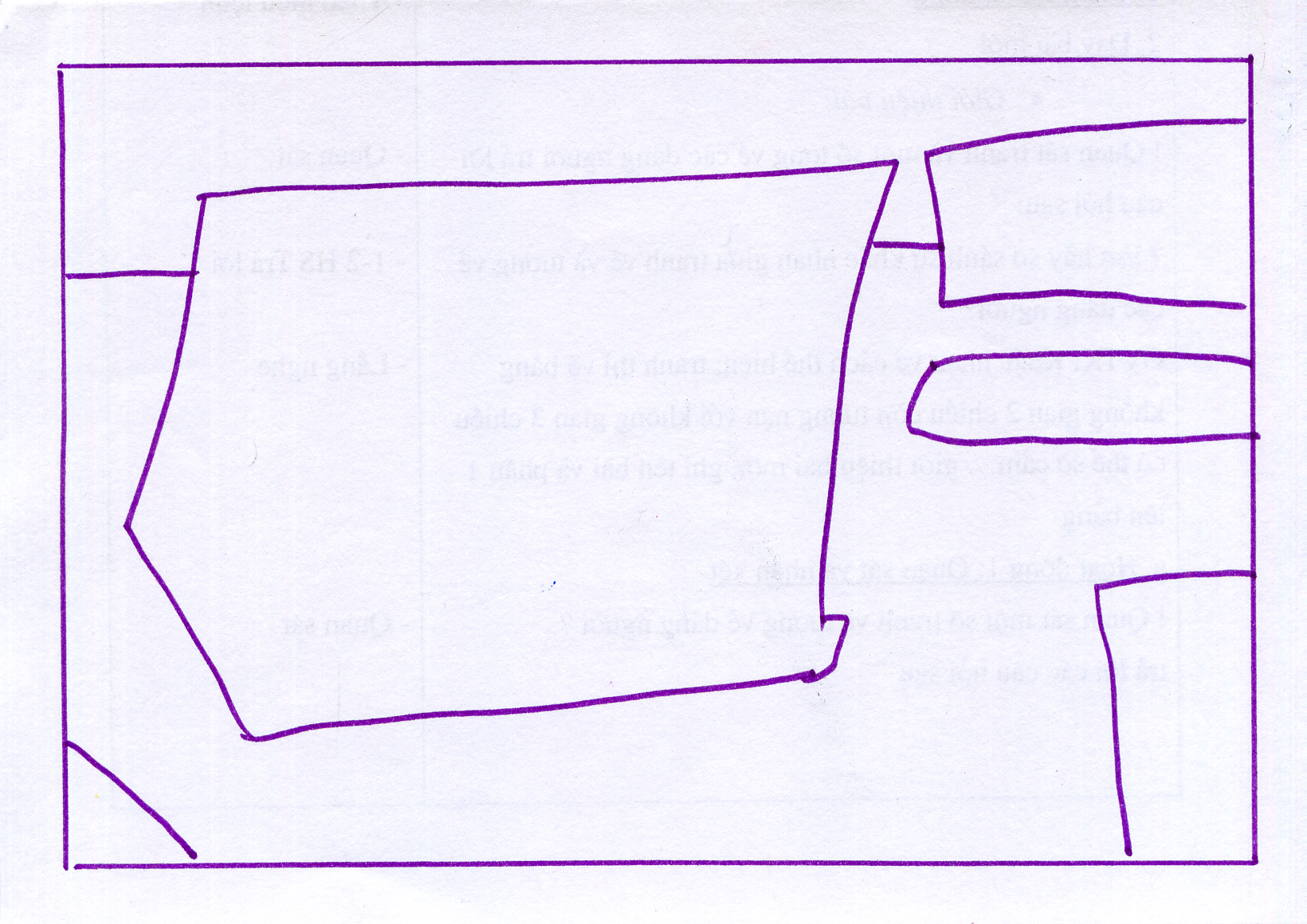 * Bước 2 : Vẽ bằng nét thẳng hình ảnh chính, phụ.
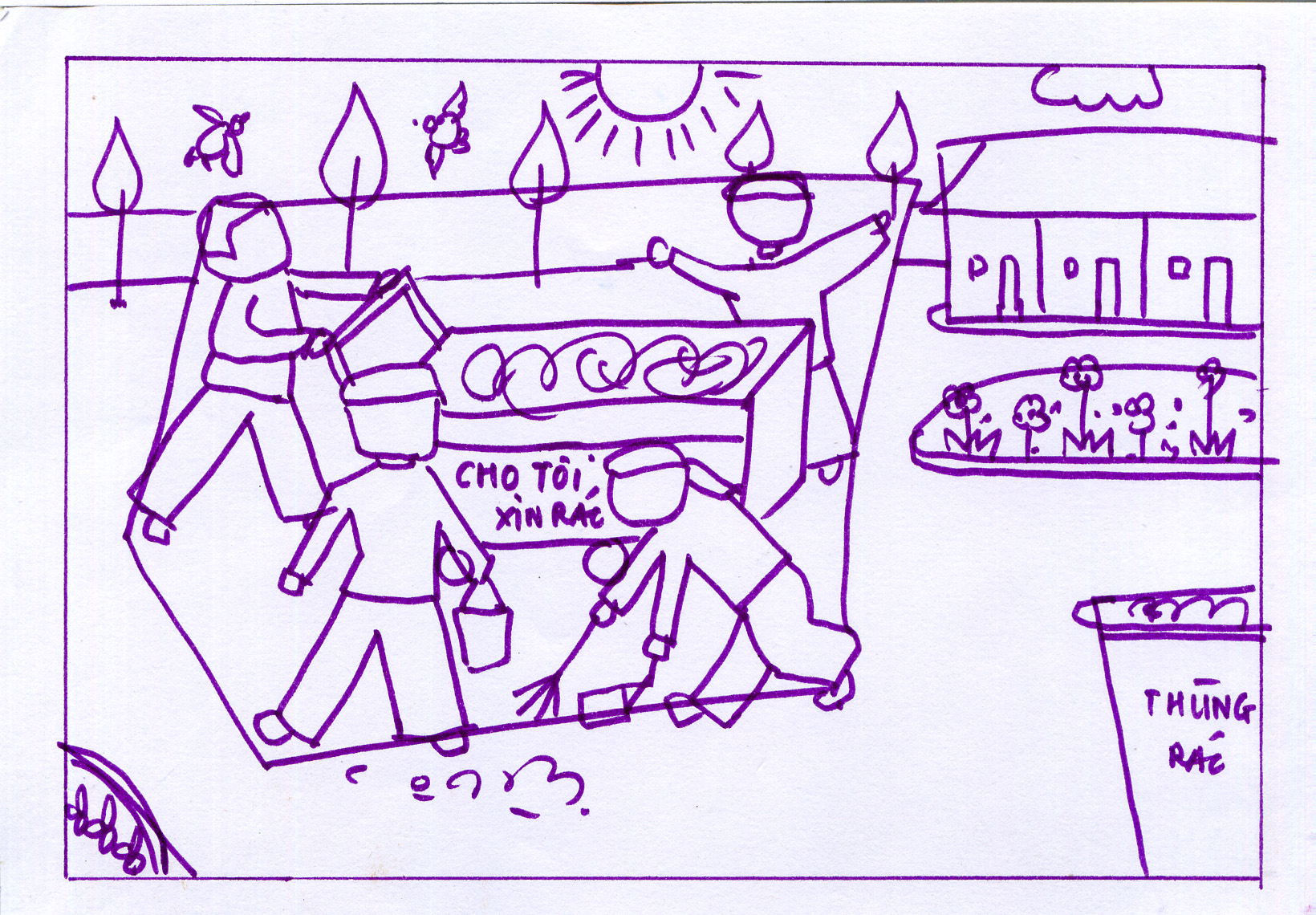 *Bước 3 :  Sửa hình vẽ chi tiết .
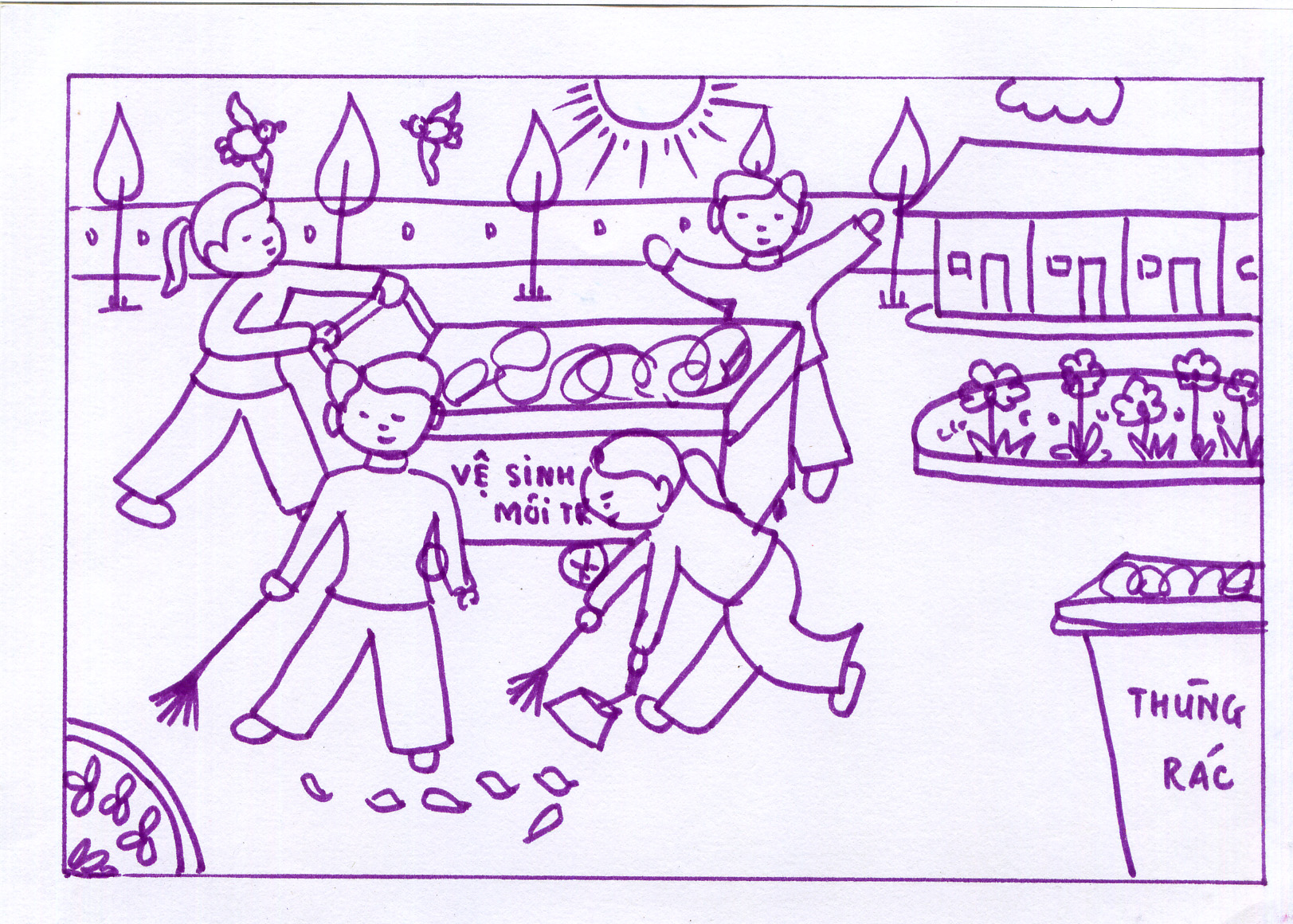 *Bước 4 : Vẽ màu theo ý thích .
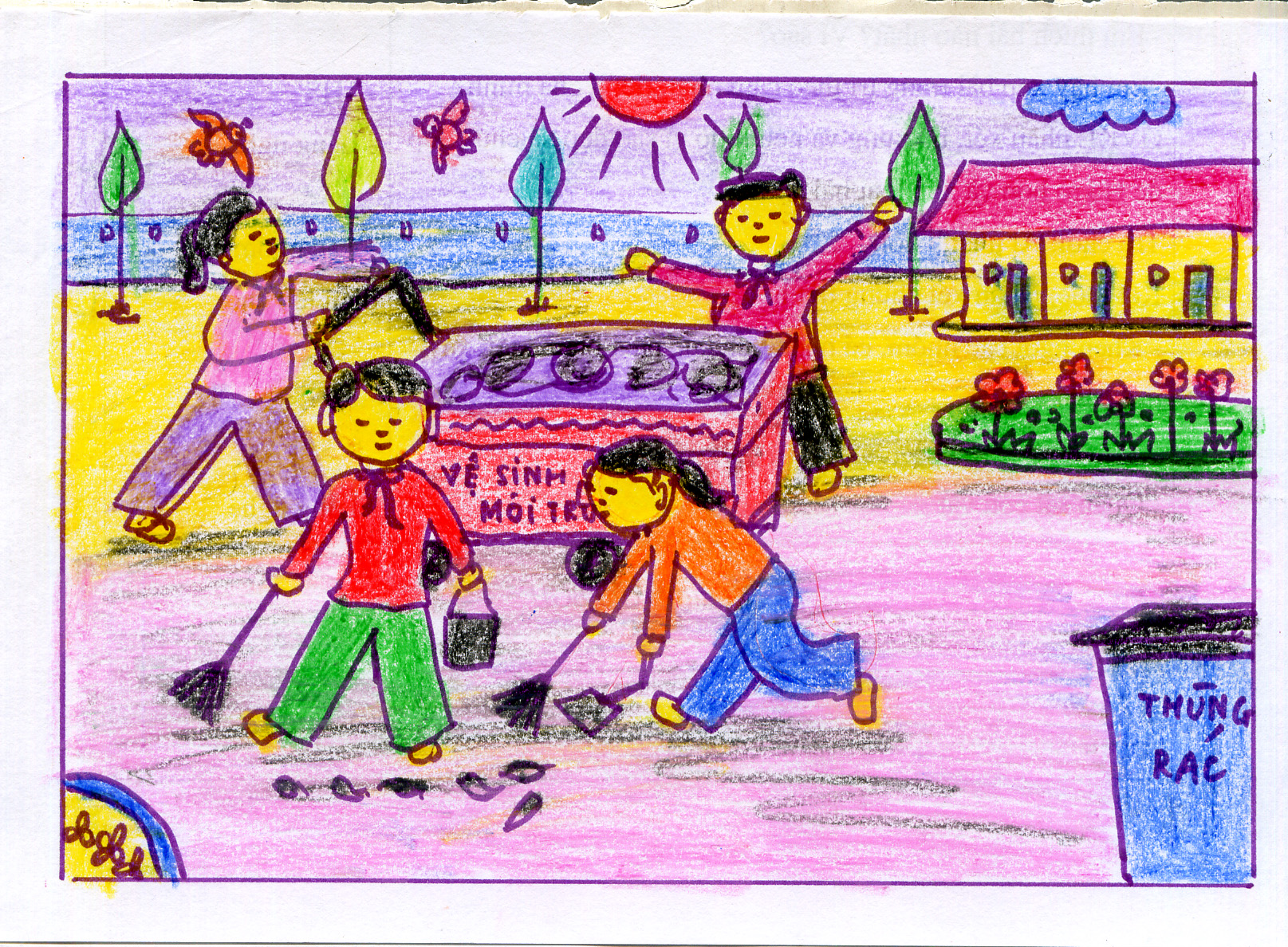 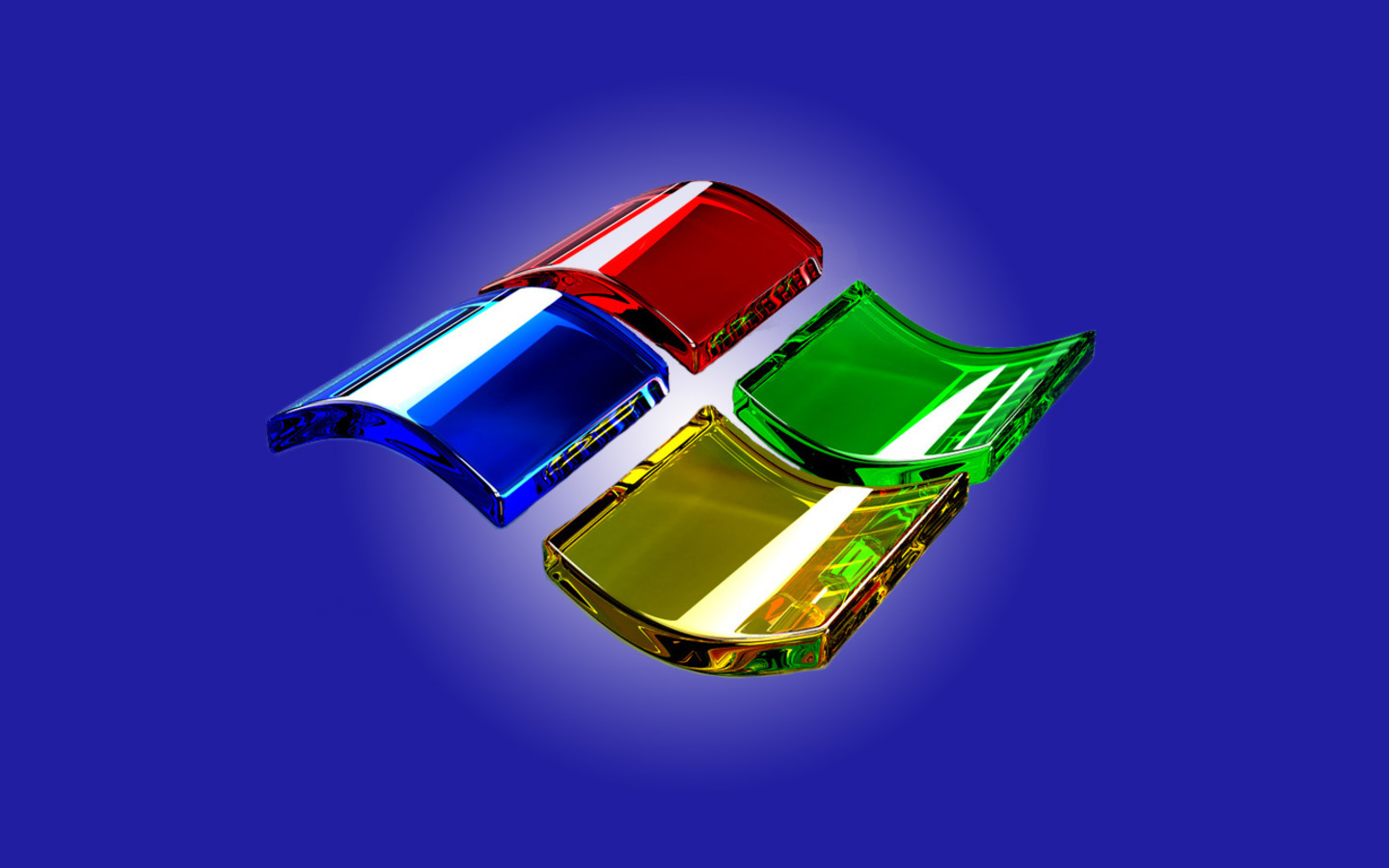 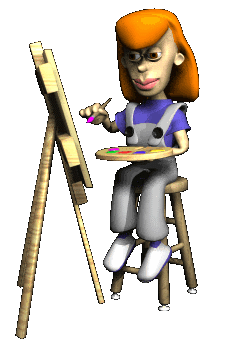 THỰC HÀNH
- Các em vẽ một bức tranh theo các đề tài đã quan sát :
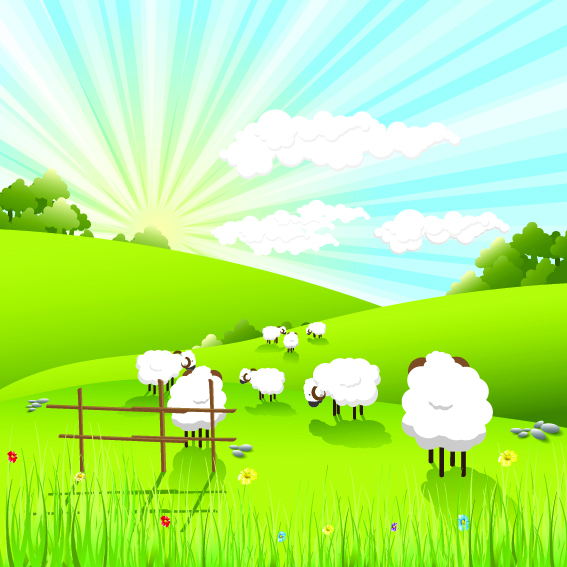 * Hoạt động 4: Nhận xét, đánh giá .
 - Nhận xét về :
 - Hình vẽ .
 - Mầu sắc
 - Em thích bài vẽ nào nhất ? Vì sao ?
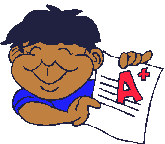